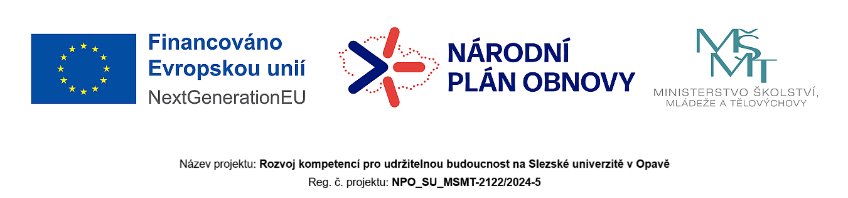 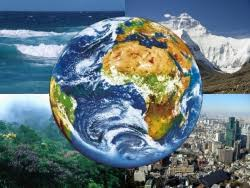 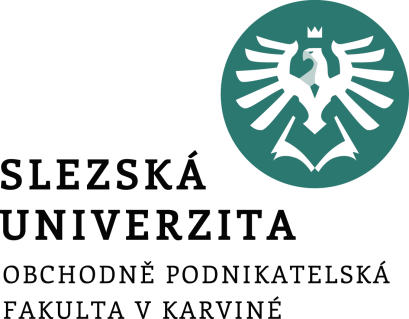 Ing. Patrik Kajzar, Ph.D.
Předmět: 
Geografie cestovního ruchu
Vybrané ekodestinace ČR a Evropy
pavě
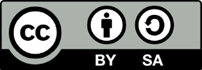 Obsah prezentace
Vysvětlení základních pojmů

Příklady ekologických destinací v ČR

Příklady ekologických destinací v Evropě
Základní pojmy
Ekoturismus vznikl spojením pojmů ekologie a turistika.
Ekoturista je uvědomělý cestovatel, který se zajímá nejen o přírodu a navštěvuje určité místo, aniž by ho poškodil nebo změnil, ale dokonce na něj má pozitivní vliv. 
Je to cestovatel, který se zajímá o ochranu životního prostředí, o místní kulturu a zvyky.
Ekologická destinace jsou taková cílová místa, které se chtějí ubírat cestou ekologie – energetické, ale i jiné soběstačnosti a ziskovosti. 
Tato místa patří většinou do atraktivních vyhledávaných oblastí, kde se plánují nové revoluční záměry, které přitáhnou další pozornost z celého světa a to jak ze světa turismu, médií, tak ze světa byznysu a vzdělání.
3
Základní pojmy
Tyto destinace plánují přejit na co největší energetickou soběstačnost – ziskovost, se zaměřením na nejmodernější ekologickou soběstačnost.
Využití:
Voda
Vítr
Slunce
Recyklace
Biomasa
Elektromobility
Inteligentní sítě, apod.
4
Základní pojmy
Pro ekoturismus jsou typické ekoturistické aktivity (angl. ecotourism activities) – podle různé klasifikace více než 80 různých aktivit s relativně malým vlivem na ekosystémy:
pěší turistika, 
fotografování, 
pozorování volně žijících živočichů a planě rostoucích rostlin, 
jízda na kajaku, 
montanistika, 
cykloturistika, 
survival,
pozorování ptactva aj.
5
Příklady ekologických destinací v ČR
Obec Hostětín na Uherskohradišťku se probojovala do finále celosvětové ekologické soutěže Energy Globe Award. 
Ačkoli vítězem v kategorii Vzduch se stal projekt z Islandu, patří Hostětín mezi čtyři nejlepší ekologické počiny na světě.
Hostětín je příkladem obce, která dlouhodobě klade důraz na trvale udržitelný rozvoj s co největší šetrností k životnímu prostředí.
Obec aktivně využívá místních zdrojů a obnovitelných energetických surovin. Přestože jde o malou obec v podhůří Bílých Karpat se zhruba 200 obyvateli, její ekologické a dobře fungující projekty slouží jako vzor pro další samosprávy.
6
Příklady ekologických destinací v ČR
Obec využívá šetrné veřejné osvětlení, které je projektováno tak, aby svítilo jen na chodníky a komunikace. Moderní plně cloněné lampy s vysoce účinnými sodíkovými výbojkami tím omezují produkci škodlivého světelného smogu. 
Obec v maximální možné míře využívá také obnovitelné zdroje energie. Fungují zde tři fotovoltaické elektrárny, přičemž většina solárních panelů je umístěna na stávajících budovách – hlavně na střeše moštárny a několika rodinných domech. 
Součástí obce je i výtopna na dřevní štěpku. O čistění odpadních vod se stará kořenová čistička.
7
Příklady ekologických destinací v ČR
Národní park Šumava se svým jedinečným ekosystémem s rozmanitou flórou a faunou. 
Na Šumavě můžete objevovat prastaré lesy, krásné horské vrcholky i malebná jezera. 
Celý národní park disponuje dobře vytyčenými turistickými trasami, které umožňují návštěvníkům prozkoumat tuto českou přírodní oázu klidu. 
Kromě toho se zde také nachází několik ekofarem, kde můžete ochutnat nejen místní bioprodukty, ale také se ubytovat a užít si Šumavu o to více.
8
Příklady ekologických destinací v ČR
Další zajímavou českou lokalitou je Moravský kras. 
Oblast známá svými jeskyněmi a propastmi, které poskytují úžasný pohled do podzemního světa. 
V posledních letech zde byla provedena celá řada ekologických inovací – například zlepšení odpadového hospodářství a podpora ekoturistiky. Návštěvníci zde mohou také využít cyklotrasy a pěší stezky, které propojují různé atrakce v regionu.
9
Příklady ekologických destinací v ČR
Vinařství a hotel Galant v Mikulově.
Cílem je minimalizace nákladů a čistější energie. 
Filosofií je vynaložit takové úsilí, aby opravdu nic nepřišlo nazmar.
Jádrem je využití veškeré energie a surovin, se kterými přijdou do styku v obou provozech. 
V mnoha případech jde o opakované využití. 
Například odpadní voda ze sprch, která je vnímána rovnou jako klasický odpad, tak z této vody nejprve vezmou energii, pak ji za několik Kč/m3 vyčistí a použijí ještě jednou na spláchnutí záchodů.
Energie, která vzniká při kvašení vína, se běžně pro výrobu teplé vody a topení nevyužívá. Také se považuje za odpad. Znovu využívají také odpadní energii ze vzduchu - všude, kde se dá.
10
Příklady ekologických destinací v ČR
Jakmile otevřou okno v hotelu, automaticky se jim zavře topení v pokoji.  
Celý objekt je samozřejmě zateplen patnácticentimetrovou vrstvou polystyrénu a izolační vaty, které mají zabránit zbytečným únikům tepla. 
Dešťová voda se používá v automatickém zavlažovacím systému či k chovu ryb v zásobní nádrži. 
Z odpadu v kuchyni si krmí vepře, takže když má host štěstí, může si pochutnat i na domácí zabijačce.
11
Příklady ekologických destinací v Evropě
Island
Je znám jako jedena z nejekologičtějších zemí na celém světě. 
Jako hlavní energetický zdroj Island využívá geotermální energii, téměř 100 % elektřiny vyprodukované na Islandu pochází z obnovitelných zdrojů.
Zavádí opatření, jako je podpora elektromobility, rozvoj veřejné dopravy a využívání obnovitelné energie ve veřejných budovách.
Rovněž pečují i o světové oceány a snahami o ekologičtější rybaření.
12
Příklady ekologických destinací v Evropě
Norsko. 
Norsko se pravidelně umisťuje na prvních příčkách v oblasti využívání obnovitelné energie. 
Více než 98 % elektrické energie v Norsku pochází z vodních zdrojů, což minimalizuje závislost na fosilních palivech a snižuje emise skleníkových plynů. 
Také zde existuje mnoho národních parků, přírodních rezervací a chráněných oblastí, které mají za cíl ochranu přírodního dědictví země. 
Země si navíc klade za cíl stát se do roku 2030 uhlíkově neutrální zemí.
13
Příklady ekologických destinací v Evropě
Slovinsko
Je velmi bohaté na přírodní krásy, mezi které patří Alpy a mnoho jeskyní, jezer, řek a lesů. 
Značná část přírody v zemi, včetně proslulého Triglavského parku, je chráněná. 
Země hojně podporuje udržitelný cestovní ruch. Tamní obyvatelé i turistické organizace se zaměřují na zachování autentičnosti a tradičního venkovského života, čímž se snaží minimalizovat negativní dopady masového turismu. 
Je zde také kladen velký důraz na ekologicky šetrné ubytování, ekoturistiku a ekologicky šetrnou dopravu.
14
Příklady ekologických destinací v Evropě
Nizozemsko
je velmi proslulé svými cyklostezkami a hojným využíváním kol jako dopravních prostředků, což je samozřejmě značně více udržitelné než jiné způsoby dopravy. 
Země se také aktivně angažuje v rozvoji obnovitelné energie a je lídrem v oblasti větrné energie a solárních elektráren.
Nezapomínají zde ani na udržitelné urbanistické plánování a aktivně se zabývají ochranou a řízením vodních ekosystémů.
15
Příklady ekologických destinací v Evropě
Švédsko
se spolu s celou Skandinávií řadí na první příčky v rámci využívání obnovitelných zdrojů energie.
Značná část jejich energetické spotřeby pochází z vodní energie, biomasy a větrné energie. 
Země je také velmi progresivní v oblasti zelené dopravy a je zde velmi podporována cykloturistika, i když stále nedosahuje příček, jako má Holandsko. 
Švédsko je navíc lídrem v oblasti recyklace. Pravidelně se zde provádí kompostování organického odpadu a podporuje se využívání recyklovaných materiálů.
16
Evropská města a místa, která jdou cestou udržitelnosti
Amsterdam: Amsterdam je známý svým cyklistickým stylem života. Nachází se zde přes 800 km cyklostezek, přičemž místní obyvatelé jízdní kolo často využívají jako hlavní dopravní prostředek. 
Kodaň: Kodaň je dalším městem, které je cyklistům velmi otevřené. Má rozsáhlou cyklistickou infrastrukturu. Samotné Dánsko navíc hojně investuje do větrné energie a do roku 2050 plánuje dosáhnout uhlíkové neutrality.
Zermatt: Horské středisko nacházející se u Matterhornu, známé svou snahou o udržitelnost a ochranu přírody. V místním středisku najdete elektromobily a lanovky poháněné zelenou energií. Zermatt také aktivně bojuje proti vzniku zbytečného odpadu a podporuje recyklaci.
.
17
Evropská města a místa, která jdou cestou udržitelnosti
Národní park Nuuksio: Park, který najdete v jižní části Finska. Obdivovat zde můžete krásnou přírodu, jezera a lesy. Finsko je také známé svou aktivní péčí o životní prostředí a udržitelný rozvoj. Přímo v Nuuksio pak najdete ekologická ubytování a stezky, které vás  tímto malebným národním parkem provedou.
Reykjavík: Hlavním město Islandu je proslulé svým geotermálním využitím energie. Většina města je napájena obnovitelnou energií a místní lidé využívají geotermální zdroje pro vytápění a získání elektrické energie.
18
Evropská města a místa, která jdou cestou udržitelnosti
Tyrolsko: Rakouský region, který je známý svou krásnou alpskou krajinou a celou řadou možností pro provozování outdoorových aktivit. Tyrolsko můžete poznávat prostřednictvím  ekologicky šetrné vlakové dopravy, která vám umožní cestovat po tomto regionu s minimálním dopadem na životní prostředí. Samozřejmostí je ekofriendly ubytování a BIO produkty z místních ekofarem.
Berlín: Hlavní město Německa disponuje vynikajícím dopravním systémem zaměřeným na udržitelnost. Najdete zde rozsáhlou síť cyklostezek, ekologicky šetrnou hromadnou dopravu a také elektromobily. Město je navíc plné krásně zelených parků a zahrad, které doslova vybízejí k relaxaci a odpočinku.
19
Evropská města a místa, která jdou cestou udržitelnosti
Zakynthos: Řecký ostrov, na kterém můžete obdivovat nádhernou pláž Navagio a přírodní rezervaci Gerakas, kde se nacházejí hnízdiště pro vzácné karety. Ostrov se snaží chránit své přírodní bohatství, a proto nabízí ekologické ubytování a ekoturistické aktivity, jako je pozorování mořských želv a ochutnávky tradičních řeckých bioproduktů.
20
Výběr z použité literatury:
HALL, M. C. and S. B. PAGE, 2014. The Geography of tourism and Recreation: Environment, Place and Space. Oxford: Routledge. ISBN 978-04-158-3399-8.
HRALA, V., 2013. Geografie cestovního ruchu. Praha: Idea servis. ISBN 978-80-859-7079-1.
KAJZAR, P., 2015. Vybrané kapitoly z geografie cestovního ruchu. Karviná: SU OPF. ISBN 978-80-7510-156-3.
STENDARDI, M. 2021. Eco Tourism: The Top 50 Sustainable Destinations to Travel Green. White Star Publishers. ISBN 978-8854416659. 
VÁGNER, J. a R. PERLÍN, 2010. Turistické regiony České republiky. In: Informace České geografické společnosti, 28, č. 1, s. 38–41.
VYSTOUPIL, J., M. ŠAUER a kol., 2011. Geografie cestovního ruchu České republiky. Plzeň: Aleš Čeněk. ISBN 978-80-7380-340-7.
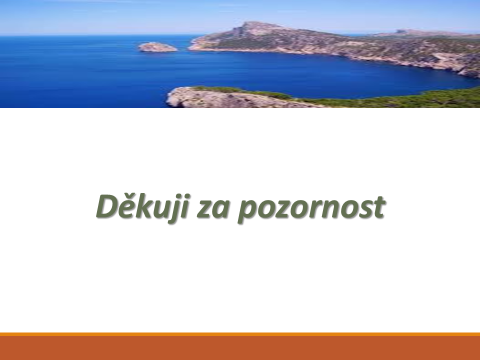